Connected 4 Health
Fundamentos da DiabetesAutores: Aelita Skarbaliene, Akvile Sendriute
Project Number: 2021-1-RO01- KA220-HED-38B739A3
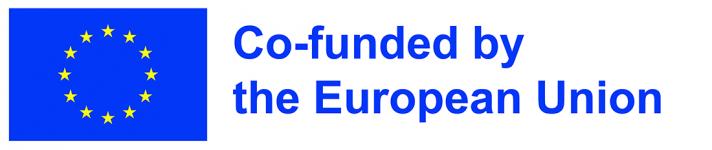 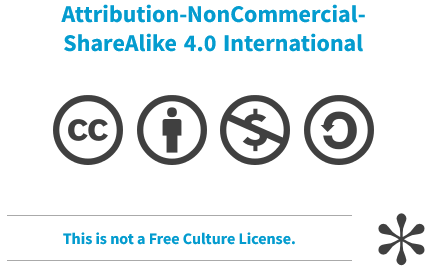 The European Commission's support for the production of this presentation does not constitute an endorsement of the contents, which reflect the views only of the authors, and the Commission cannot be held responsible for any use which may be made of the information contained therein.
2
O corpo humano consiste em pequenas células invisíveis ao olho humano com sua existência sustentada pela energia recebida. A principal fonte de energia de suporte é a glicose, que é vital para as células, da mesma forma que o combustível é essencial para um carro. O hormônio insulina produzido pelas células beta do pâncreas ajuda a glicose a entrar nas células. 
O corpo de um ser humano saudável produz insulina constantemente, ou seja, a insulina em pequena concentração está sempre presente no sangue, pois mantém o nível normal de glicose no sangue. Toda vez depois de comer alguma coisa, o nível de glicose no sangue aumenta e o pâncreas começa a produzir mais insulina. É assim que o nível estável de glicose no sangue capilar é mantido, ou seja, 3,3–5,5 mmol/L antes de comer e até 7,8 mmol/L 1-2 horas depois de comer.
3
A insulina é responsável por
Regular o metabolismo dos hidratos de carbono, proteínas e gorduras
Reduzir o nível de glicose no sangue e  auxiliar a glicose a entrar na célula
Prevenir a produção de corpos cetónicos
Aumentar o armazenamento de glicose na forma de glicogênio
4
Uma oportunidade para controlar a doença
Infelizmente, tanto a produção quanto o trabalho da insulina são às vezes perturbados com o desenvolvimento de diabetes. Embora o Diabetes Melitos ainda seja considerado uma doença incurável, pode ser controlado com sucesso. Ele oferece aos pacientes diabéticos a chance de se sentirem recuperados e levarem uma vida ativa.
5
Diabetes Tipo 2
O diabetes tipo 2 é a forma de diabetes mais amplamente disseminada, com aqueles que o atingem correspondendo a 80-90% de todos os que sofrem de diabetes. Embora existam mais adultos entre os que sofrem desta doença, as crianças também podem ser diagnosticadas com ela. 60 a 90% das pessoas com diabetes tipo 2 estão acima do peso. Como o início gradual da doença é característico, o diabetes permanece sem diagnóstico por um longo período de tempo até ser detetado incidentalmente por meio de um teste de glicose ou teste de tolerância à glicose.
6
Diabetes Tipo 2
A maioria das pessoas com diabetes tipo 2 são obesas (obesidade central). 
No início do diabetes tipo 2, o pâncreas ainda produz insulina; no entanto, as células não a utilizam de forma eficaz, devido à resistência à insulina dos tecidos, ou seja, diminuição da sensibilidade das células à insulina. Consequentemente, a demanda de insulina aumenta. O pâncreas produz a quantidade de insulina que seria suficiente para manter a normoglicemia se o corpo peso era normal. Eventualmente, as células beta no pâncreas se esgotam com a perda da capacidade de produzir insulina (desenvolvimento de insuficiência de insulina).
7
Diabetes Tipo 2
Embora as causas definitivas desses distúrbios ainda permaneçam desconhecidas, obesidade, hereditariedade, diabetes gestacional anterior, metabolismo da glicose prejudicado, falta de atividade física, hipertensão arterial e alto nível de lipídios no sangue são considerados os fatores mais frequentes. O diabetes tipo 2 é uma doença progressiva. Isso significa que a condição se deteriora com o tempo. Se o diabetes não for tratado adequadamente, leva a complicações a longo prazo.
8
Diabetes Tipo 2
Dieta apropriada e atividade física suficiente são de grande importância em todos os estágios desta doença. O tratamento médico para aqueles com diabetes tipo 2 deve ser intensificado (alterado) dentro de determinados períodos de tempo. No início, os pacientes com diabetes são prescritos com o medicamento que diminui a quantidade de glicose produzida. No entanto, alguns pacientes precisam ser prescritos com insulina desde o início. Quando a doença começa a progredir, aumentam-se as doses dos medicamentos e introduzem-se as combinações dos mesmos; posteriormente, quando o pâncreas já não produz quantidade suficiente de insulina, ela precisa ser prescrita.
9
Diabetes Tipo 2
Como o diabetes tipo 2 é uma doença crônica com risco de complicações graves e carga significativa sobre a condição de saúde de quem sofre tanto física quanto mentalmente, acredita-se que a qualidade de vida dos pacientes com diabetes (físico geral, mental e social bem-estar) é afetado negativamente. Pode ser causada pelo próprio diagnóstico de diabetes, estresse psicológico relacionado ao manejo da doença ou o peso das complicações do diabetes. Vários trabalhos de pesquisa relataram tanto a deterioração quanto a melhora do estado mental de pacientes com diabetes durante o processo de tratamento.
10
Diabetes Tipo 2
Embora parâmetros objetivos e quantitativamente avaliáveis, como peso, concentração plasmática de glicose e perfil lipídico, devam ser e, de fato, sempre são levados em consideração nos trabalhos de pesquisa realizados sobre o tema da prevenção do diabetes, a importância da qualidade de vida relacionada à saúde (HRQOL) avaliada subjetivamente pelos participantes tem sido muitas vezes ignorada.
11
Health related quality of life (HRQOL)
Health Related Quality of Life : Qualidade de vida relacionada à saúde
As variáveis clínicas e biológicas consideradas separadamente não refletem na perceção dos pacientes sobre sua própria saúde de forma abrangente, principalmente devido ao fato de que a HRQOL é influenciada por muitos fatores, incluindo comorbidades, status social e familiar, conhecimento adquirido pelo paciente, satisfação com o tratamento, bem como a perceção capacidade de controlar a própria morte. A HRQOL está intimamente relacionada com a forma como a pessoa se sente e age.
12
Health related quality of life (HRQOL)
O diabetes melitos é uma doença crônica amplamente disseminada e um dos problemas de saúde pública mais prementes. O efeito físico e psicossomático do diabetes predetermina o aumento permanente da carga de cuidados de saúde em todo o mundo. Para melhorar a qualidade de vida relacionada à saúde das pessoas com diabetes, é importante compreender os sintomas característicos da doença. Pessoas de várias idades e raças, também de qualquer origem étnica, social e econômica sofrem de depressão; no entanto, a depressão em pessoas com diabetes é expressa duas ou três vezes mais frequentemente.
13